Evidence Based Practice for IM Injections
By: Sarah Simpson & Amanda Bailey
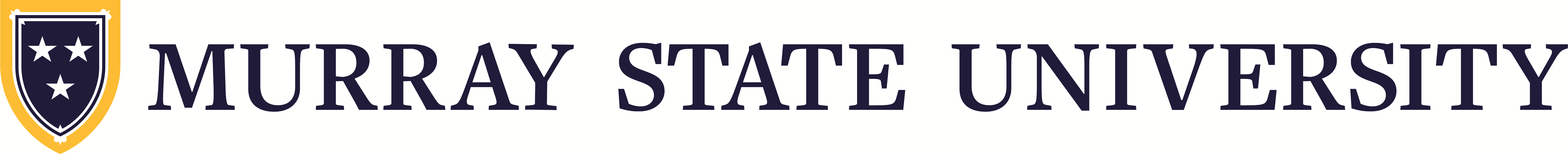 INTRODUCTION
Why are we doing this study?
Misleading information within policy manual
Noticing incorrect procedures

What do we aim to do with this research?
Provide best evidence based practices to:
Improve IM injection effectiveness
Decease client anxiety by better educating employees of best practices
Decrease client IM pain upon injection
THEORETICAL FRAMEWORK: KOLCABA'S THEORY OF COMFORT
Comforts exists in four contexts: physical, psychospiritual, environmental, and sociocultural.
[Speaker Notes: Created by Katharine Kolcaba, this theory focuses on the comfort of the patient in terms of physical, emotional, psychospiritual and socioculture comfort.

(ask for ways they have seen clients be uncomfortable)

It is important to focus on not only physical pain, but on these other aspects as well.

Att the covid clinic, we see that more people are uncomfortable with the thought of a new vaccine going in there body, rather than thinking more on the physical pain.

(go on about anxiety getting the shot because not much information is accurate)

It is also important to focus on the physical pain. WIthout proper administration, the patient will be more unwilling to come back and adhere to recommended dosing.

(go on about how we are about to inform them on recommended policy changes)]
“Evidence calls for practice in intramuscular injection techniques”
Focuses on proper technique when dealing with population who have a higher BMI.
It is important to correctly choose the proper needle size for injection
Can effect where the medication is being administered.
Can become less effective if medication is supposed to be intramuscular but is given subcutaneously
“Inadequate deltoid  muscle penetration and concerns of improper COVID mRNA vaccine administration can be avoided by injection technique modification”
Focuses on efficacy of vaccination when skin bunching is performed versus not skin bunching
- The study suggest to not skin bunch and to inject directly into muscle
Bunching skin causes an increased skin to muscle distance and may not reach muscle 
Improper placement decreases effectiveness
“Comparison of skin traction, pressure, and rapid muscle release with conventional method on intramuscular injection pain: A randomized trial”
Focuses on conventional technique
Pulling skin tight, administering injections, releasing hold
Ensure correct muscle targeting for vaccination
IM injections require muscle, not subcutaneous tissue.
[Speaker Notes: Z method]
RECOMMENDATIONS
Draw up vaccination from vial with various needle lengths.
Use the Z track method for administration of vaccination
Educate all healthcare employees on current policies, procedures and changes that may occur
[Speaker Notes: 1.5 inches for those with higher BMI]
CONCLUSION
It is important to be aware of correct intramuscular administration. 

Without proper knowledge and skill, people are going to be less willing to get vaccinated, and the effectiveness and efficacy of vaccination can be compromised.